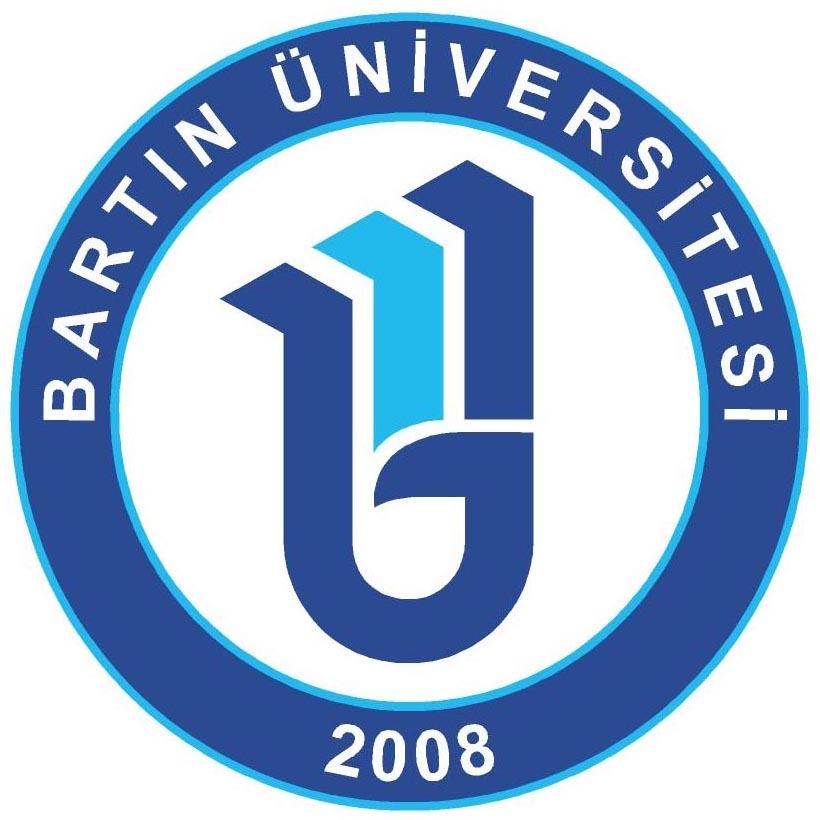 BARTIN ÜNİVERSİTESİ 
YABANCI DİLLER YÜKSEKOKULU’NA
HOŞGELDİNİZ
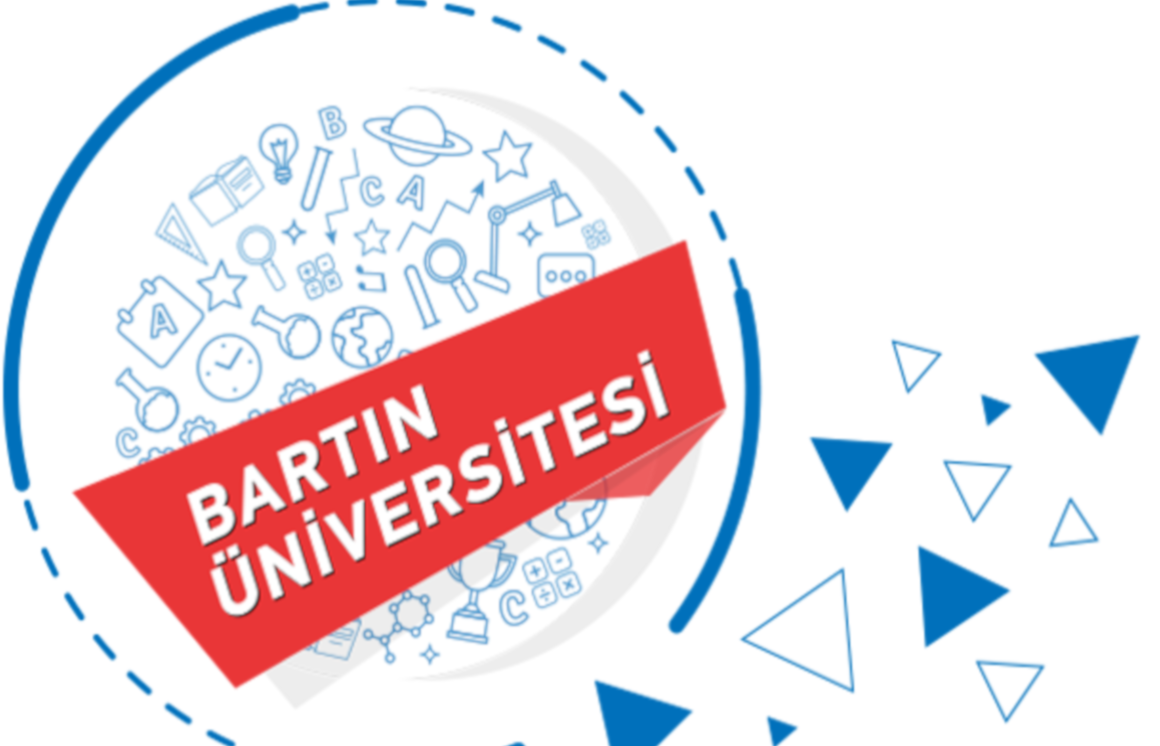 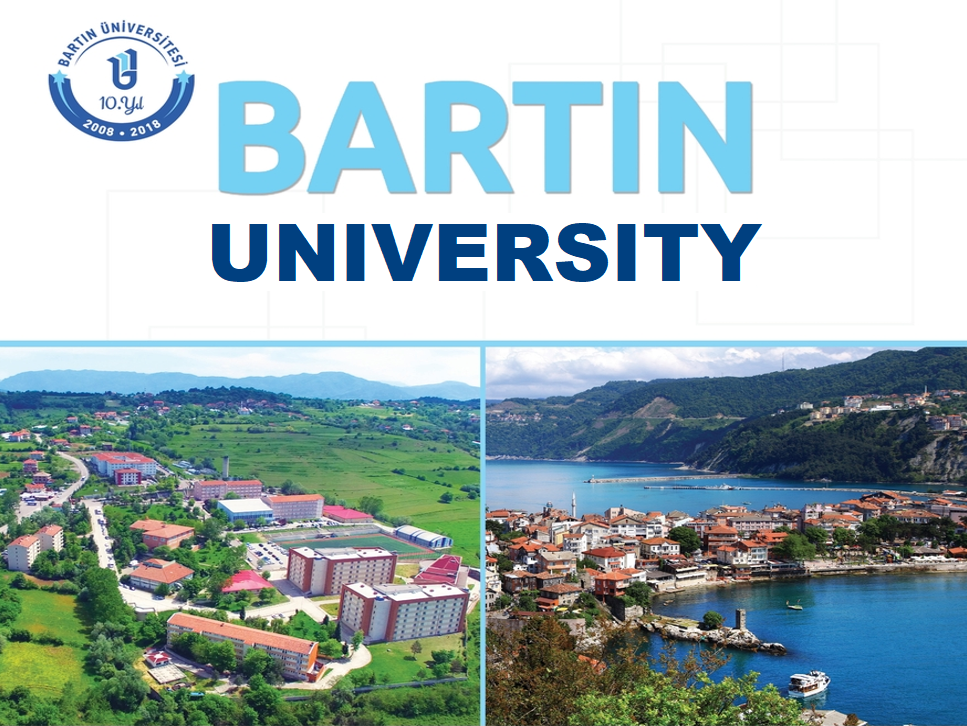 Üniversitemize hoşgeldiniz,

Bartın Üniversitesi Yabancı Diller Yüksekokulu, sunduğu yüksek kalitedeki yabancı dil eğitimi ile öğrencilerine gelecekteki akademik çalışmalarında, kariyerlerinde ve sosyal yaşamlarında öne çıkmalarına yardımcı olacak gerekli bilgi ve becerileri sağlar.
HAKKIMIZDA
Bartın Üniversitesi, 2009-2010 akademik yılı itibarıyla, İsteğe Bağlı Hazırlık Programı kapsamında, yabancı dil öğrenmek isteyen lisans ve ön-lisans öğrencilerine İngilizce dersleri vermektedir. 

2019-2020 akademik yılında, İngilizce Öğretmenliği ve Çeviribilim bölümlerinin açılması ile birlikte, Zorunlu Hazırlık Programı kapsamında da dersler verilmeye başlanmıştır.
Misyonumuz

Öğrencilerimize yüksek kalitede ve yenilikçi bir İngilizce eğitimi sunmak;

Öğrencilerimizin, okuma, yazma, dinleme ve konuşma becerileri bakımından İngilizceyi bir iletişim aracı olarak kullanan yaratıcı, dinamik ve etkili bireyler olmalarına yardımcı olmak

Öğrencilerimize yaşam boyu öğrenme becerileri kazandırmak;

Öğrencilerimizin otonom (özerk) olmalarına katkı sağlamak.
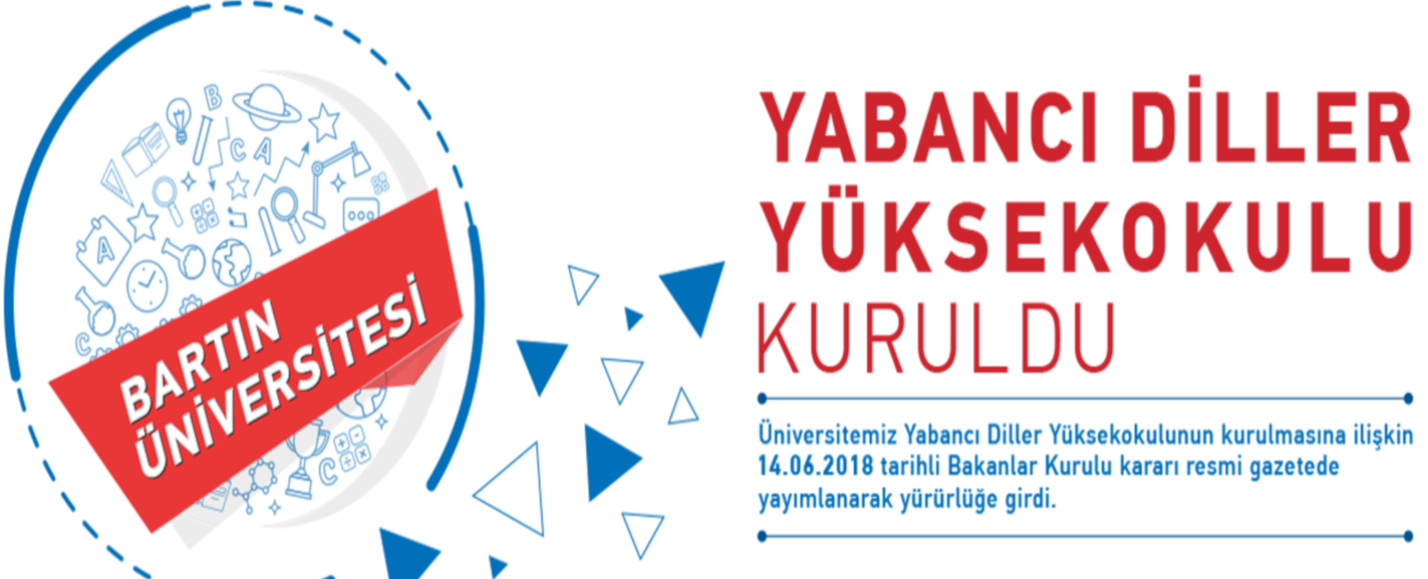 14 Haziran 2018 tarihinde Yüksekokulumuz kurumsallaşma sürecini tamamlamıştır.
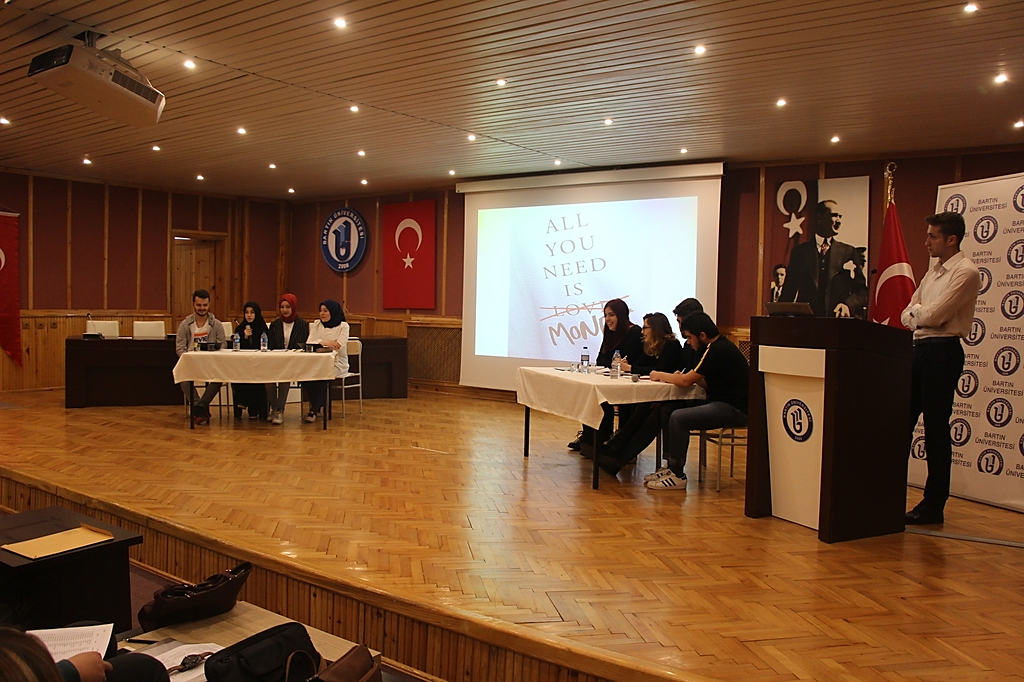 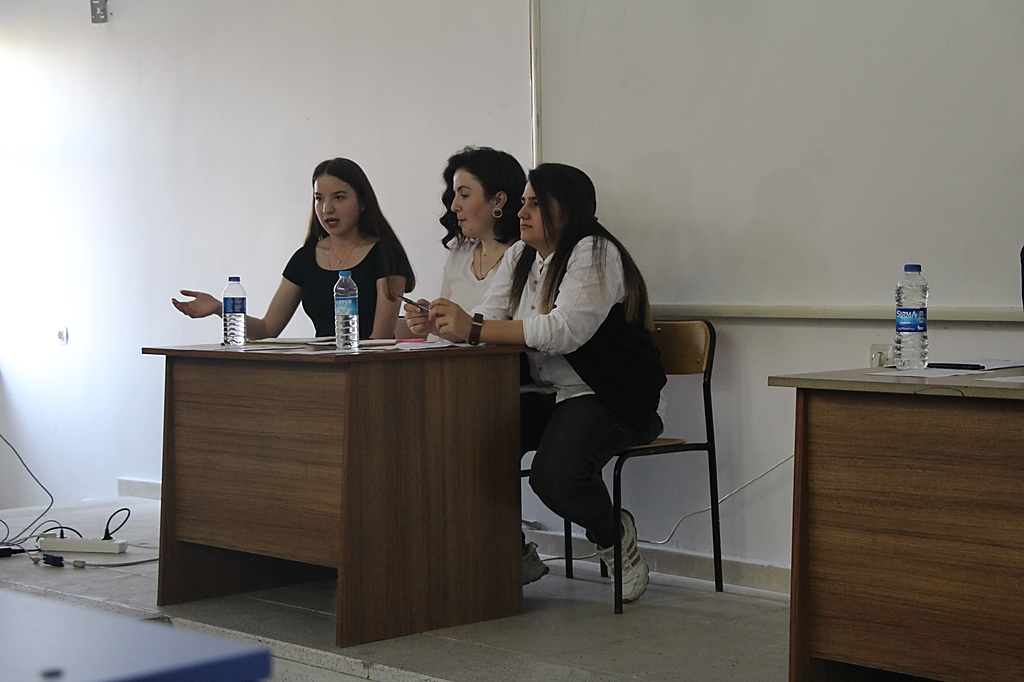 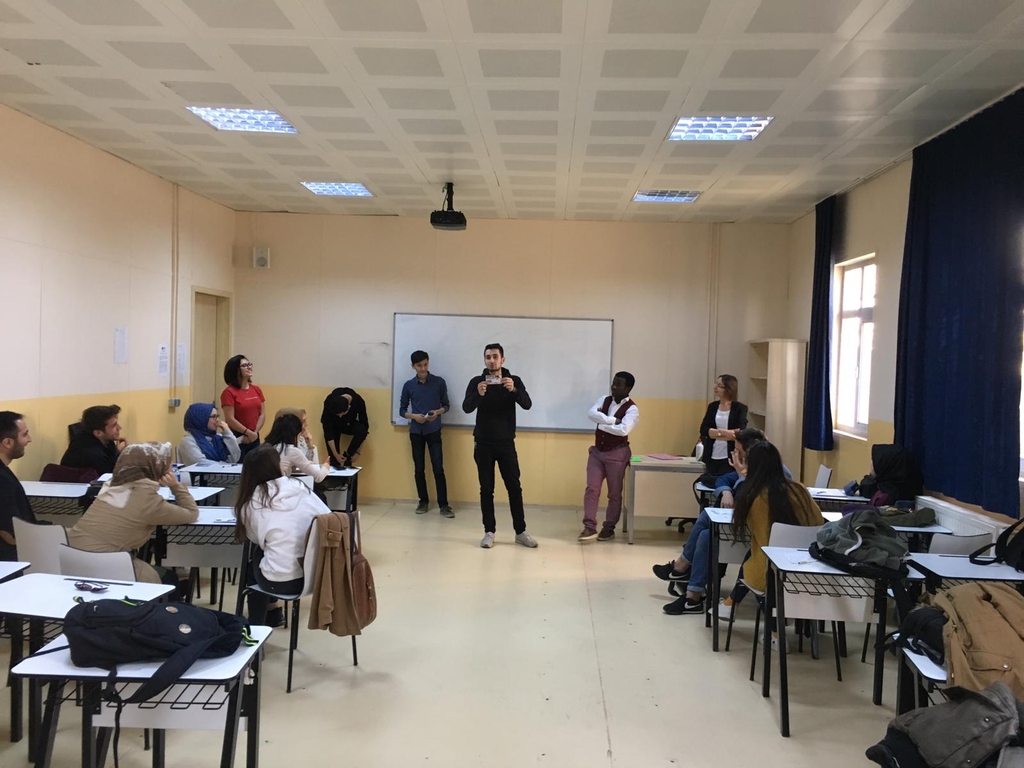 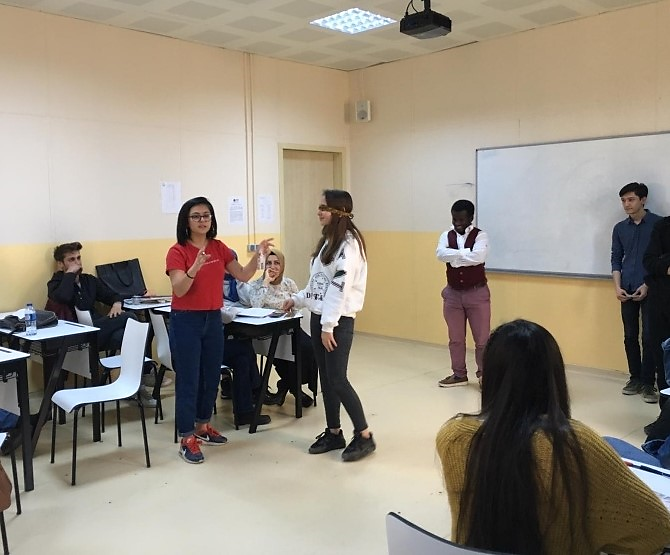 Yabancı Diller Yüksekokulu Ağdacı Kampüsünde bulunmaktadır.


Zorunlu ve İsteğe Bağlı Hazırlık Sınıfları Yabancı Diller Yüksekokulu binasının 1. katında yer almaktadır.
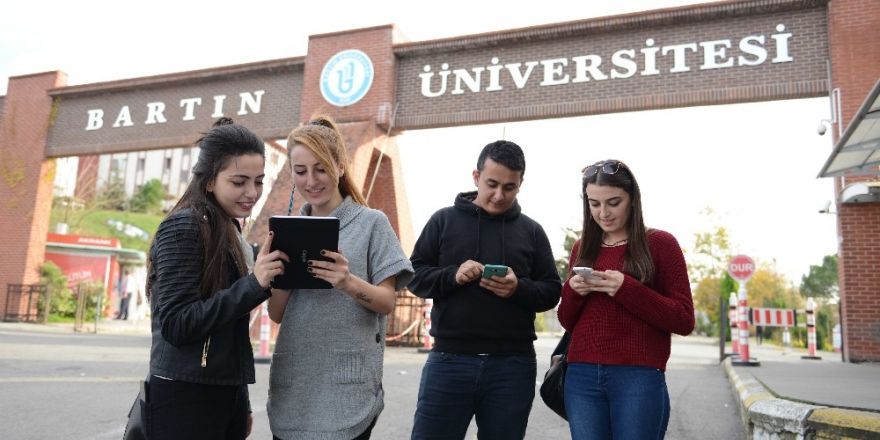 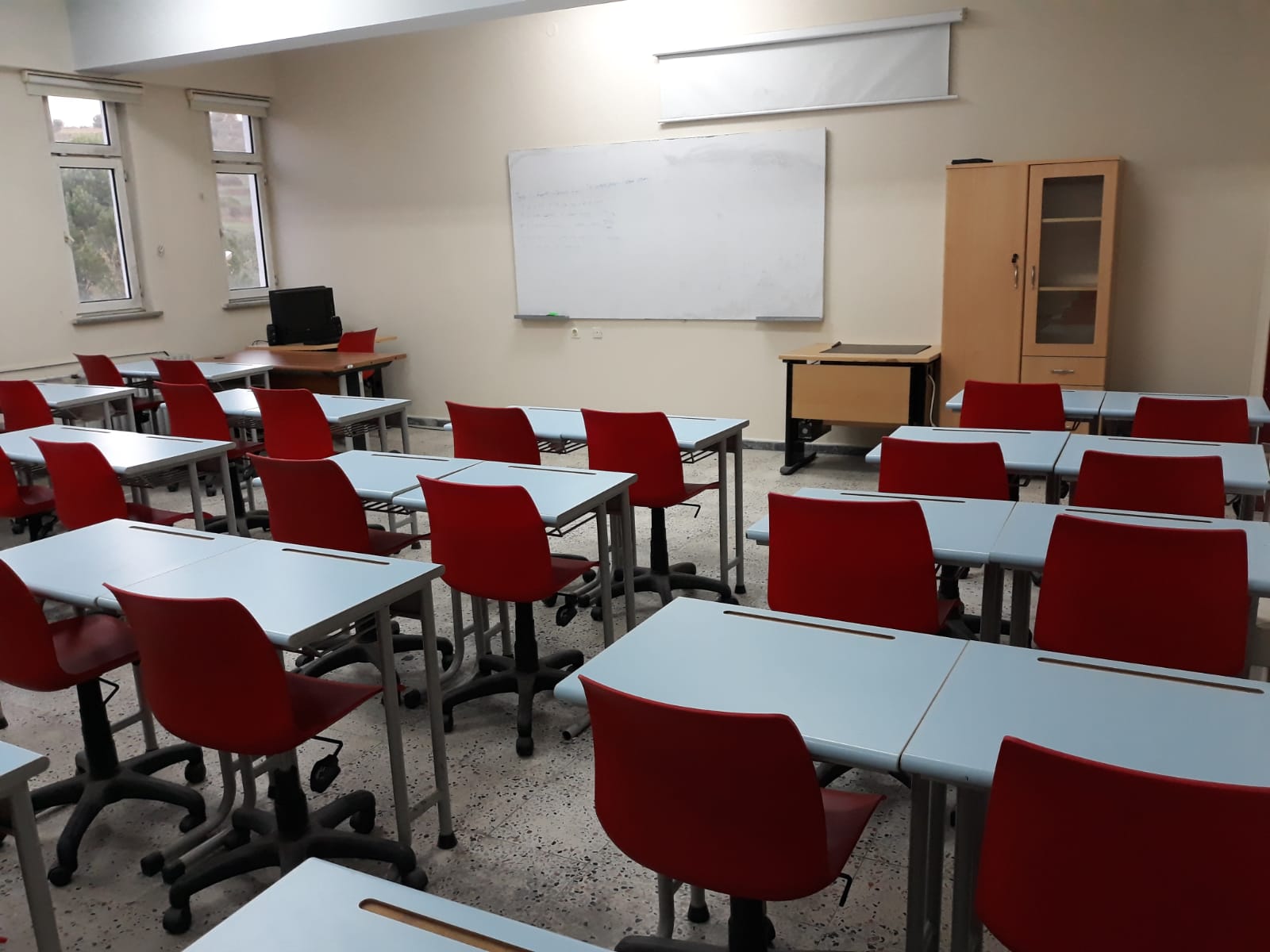 Akademik Personel
Yabancı Diller Yüksekokulu

Müdür: Dr. Burcu ŞENTÜRK

Müdür Yardımcıları: 
			Murat KÖROĞLU
		Koray TİRYAKİ

Bölüm Başkanı: Hüma Tuğçe YÜCELLİ

16 öğretim görevlisi
13 öğretim görevlisi (İngilizce)
2 öğretim görevlisi (Almanca)
1 Çevirmen
Director
Dr. Burcu ŞENTÜRK
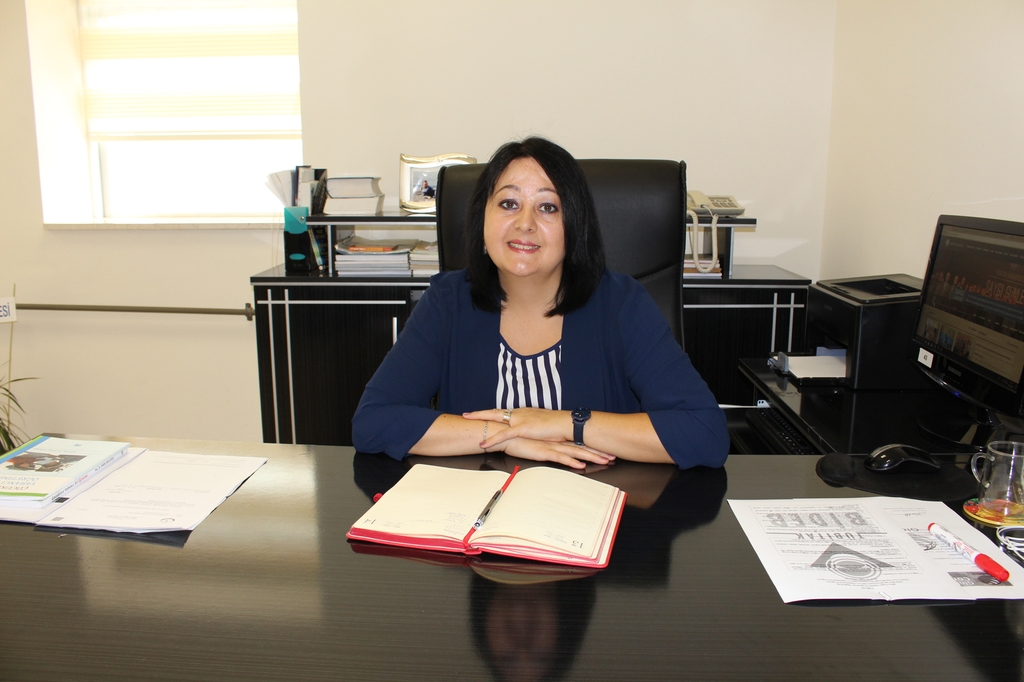 İsteğe Bağlı Hazırlık Sınıfları
*Kırmızı ile yazılanlar sınıfların danışmanlarıdır
Akademik Takvim
İsteğe Bağlı Hazırlık Sınıfları
Ders Materyalleri
Kitapların Temini
İsteğe bağlı hazırlık programında Oxford University Press Yayınlarının kitapları kullanılacaktır.

Söz konusu yayınların internet ortamında iki tane resmi satış kanalı vardır. Bunlardan biri Amazon.com.tr
nfiskitap.com

Bu adresler dışında yapacağınız alışverişlerde kitaplarda bulunan online practice için gerekli şifre / kodu mutlaka sorunuz. Bu şifre/kod kitabın sunduğu online alıştırmaları yapabilmeniz için gereklidir. Dönem boyunca tamamlanması gereken bu online alıştırmalar yıl içi ve yıl sonu değerlendirmede dikkate alınacaktır.

İnternet ortamında korsan kitapların da satılabildiğini unutmayınız. Bir mağduriyet yaşamamak için kitaplarınızı üniversitemiz için indirim yapan nfiskitap.com üzerinden edinebilirsiniz.  

nfiskitap.com adresine girdiğinizde sizden öncelikle üye olmanızı isteyecektir ve bu işlem sırasında sizden okul kodu isteyecektir. Okul kodunu BR74 olarak giriniz. Üyelik işleminizi tamamladıktan sonra, ana sayfada bulunan OKUL KİTAP PAKETLERİ sekmesine tıkladığınız da karşınıza BARTIN ÜNİVERSİTESİ çıkacaktır. Bu sekmenin altında İSTEĞE BAĞLI HAZIRLIK seçeneğini seçtikten sonra rutin işlemlere devam ederek alışverişinizi tamamlayabilirsiniz. 

Websitesi aracılığı ile kredi kartı kullanarak alışveriş yapmak istemeyenler, nfiskitapevi@gmail.com adresine mail atarak eft / havale yöntemi ile de kitap siparişi verebilirler. Ayrıca whatsapp yoluyla da 0 542 2710078 nolu telefona yazarak da, eft / havale yöntemi ile kitap siparişinizi verebilirsiniz. İletişim için de yine aynı telefon numarasını kullanabilirsiniz.
Yabancı Diller Okulu’nda dil eğitimi ve değerlendirme, Avrupa Dilleri Ortak Çerçeve Programı tarafından belirlenen standartlara uygun olarak gerçekleştirilir.

İsteğe bağlı hazırlık sınıflarının hedefi CEFR A2 ve B1 seviyelerinin tamamlanmasıdır.

Yabancı Diller Yüksekokulu, isteğe bağlı hazırlık sınıfı öğrencilerinin her beceride B1 seviyesine erişmesini sağlar.
HAKLARINIZ VE SORUMLULUKLARINIZ
Sınıf İçi
Derse Katılım
Yoklama (en az %85)
Ödevler
Ders materyalleri
Profesyonel tutum
Sınıf kuralları


Sınıf Dışı
Google Classroom
Office 365
Ofis saatleri
Email
İncelemeyi Unutmayın!
Öğrenci El Kitabı
Önemli tarihler ve etkinlikler
Dersin gereklilikleri
Haftalık program
Yüksekokul yönetmelikleri
https://ydyo.bartin.edu.tr/hazirlik-siniflari/hazirlik-siniflari-yonergesi.html
İnternet adresimiz: https://fla.bartin.edu.tr/
Uzaktan Eğitim
Dersler «Zoom» üzerinden, sınavlar ise Office 365 hesapları aracılığıyla gerçekleştirilecektir. 

Her öğrenci için Office 365 hesabı açılmıştır. Tüm duyurular, ödevler ve sınavlar bu platform üzerinden gerçekleştirileceği için hesaplarınızın etkinleştirilmesi gerekmektedir. 

Daha fazla bilgi için aşağıdaki bağlantıya tıklayınız:
https://w3.bartin.edu.tr/duyurular/office-365-hesaplari-hakkinda.html
DEĞERLENDİRME
PREP CLASSES OVERALL ASSESSMENT
a)Yarıyıl başarı notu; ara sınav notunun %40’ı, kısa sınavların ve dönem içi çalışmalarının (ödev, proje, sınıf içi katılım vb.) %60’ı katılarak, 


b)Yıl içi başarı notu; birinci yarıyıl başarı notunun %50’si ve ikinci yarıyıl başarı notunun %50’si katılarak, 


c)Yılsonu başarı notu; yıl içi başarı notunun %60’ı, yılsonu sınavının %40’ı katılarak hesaplanır.
Öğrencilerin hazırlık programını başarıyla tamamlamış sayılabilmesi için yıl içi ve yılsonu başarı notlarının her birinin 100 üzerinden en az 60 olması gerekir.
Sınavlar, haftalık programlar, etkinlikler, ödevler ve diğer konulardaki duyurular ve güncel haberler için lütfen Yüksekokulumuzun internet sayfasını ve sosyal medya hesaplarını takip edin.

https://fla.bartin.edu.tr/
https://ydyo.bartin.edu.tr/

https://twitter.com/bartinydyo
ÜNİVERSİTE HAKKINDA
(ABOUT UNIVERSITY)
ULAŞIM (TRANSPORT)
Üniversitemiz yerleşkelerine ulaşım belediye otobüsleri ile sağlanmaktadır.

 
Şehir merkezinden Ağdacı yerleşkesine otobüsler ile 10-15 dakikada, Kutlubey yerleşkesine ise 20 dakikada ulaşmak mümkündür.
KÜTÜPHANE (LIBRARY)
Üniversitemiz Ağdacı Kampüsünde öğrencilerimizin ihtiyaçlarına uygun bir kütüphanemiz bulunmaktadır. 


Ayrıca Batı Karadeniz’in en büyük kütüphaneleri arasında yerini alacak olan Kutlubey Merkez Kütüphanemiz yakında hizmete girecektir.
ÖĞRENCİ KULÜPLERİ 
(STUDENT CLUBS)
Üniversitemizde 54 adet öğrenci kulübü bulunmaktadır. Ancak bu sayı her geçen dönem artmaktadır. 

Öğrencilerimiz seçecekleri danışmanları ile farklı ilgi alanlarında yeni kulüpler kurabilmektedir.
SAĞLIK HİZMETİ
(MEDICAL SERVICE)
Üniversitemiz Mediko-Sosyal Merkezi’nde çalışan doktor, diş hekimi, diyetisyen ve psikolog tüm öğrencilerimize hizmet vermektedir.
RİMER
Bartın Üniversitesi Rektörlük İletişim Merkezi (RİMER), yönetim ile üniversite mensupları arasındaki iletişim kanallarını sürekli açık tutmak ve Rektörlüğe müracaatların 24 saat gerçekleşmesini mümkün kılmak amacıyla kurulmuş bir sistemdir.  

RİMER ile şikâyet, talep, görüş ve öneriler web sitesi üzerinden oluşturulan panelden kolayca iletilebilir.
YURT DIŞI İMKANLARI
(STUDENT MOBILITY FOR STUDIES)
Kurulduğu yıldan itibaren öğrencilerine yurtdışı eğitim imkânları sunan üniversitemizin 3 farklı kıtada bulunan 100’ü aşkın üniversite ile Erasmus ve Mevlana anlaşması bulunmaktadır. 

Bu anlaşmalar sayesinde öğrencilerimiz, Avrupa Birliği Program ülkelerinde Erasmus hareketlilik projeleri ile her eğitim kademesi için 12 aya kadar eğitim alma veya staj görme imkânına da sahiptir.
SOSYAL HAYAT
(SOCIAL FACILITIES)
Üniversitemizde her ay düzenlenen konferanslar, seminerler ve konuşmalara ücretsiz olarak katılabilirsiniz. Programları https://w3.bartin.edu.tr/ adresinden öğrenebilirsiniz.


Bartın Kültür Merkezi’nde düzenlenen tiyatro ve konser etkinliklerine katılabilirsiniz.
Bartın Üniversitesi öğrencilerini güvenli ve huzurlu bir şehir beklemektedir. 

Bunun yanı sıra Bartın ili ve çevresi tam bir doğa harikasıdır. 

Amasra, Kurucaşile, İnkumu gibi eşsiz alanlarda denize girebilirken aynı zamanda etrafımızı çevreleyen ormanlarda kaliteli zaman da geçirebilirsiniz.
İLETİŞİM BİLGİLERİ
(CONTACTS)
Telefon: 0378 501 1000 / 2535

E-mail: ydyo@bartin.edu.tr
2020-2021 EĞİTİM-ÖĞRETİM YILINDA HEPİNİZE BAŞARILAR DİLERİZ…

                                                            YABANCI DİLLER YÜKSEKOKULU